Господарі планети -  ми, люди!
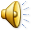 Її майбутнє – в наших руках!
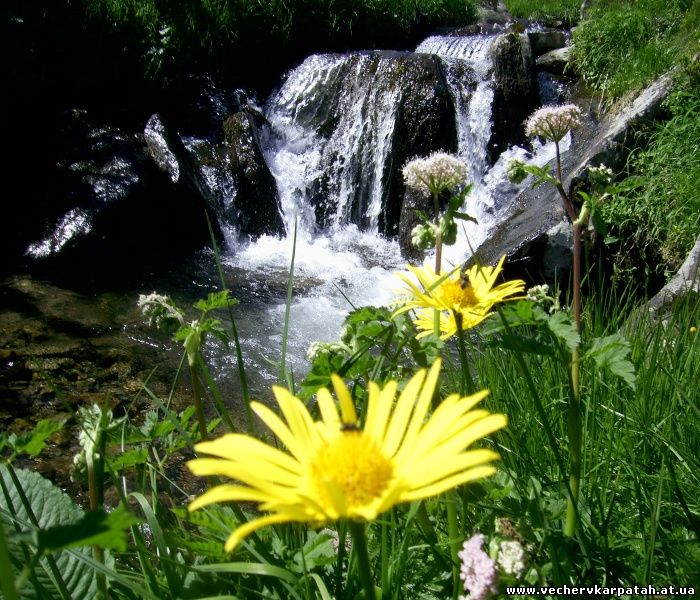 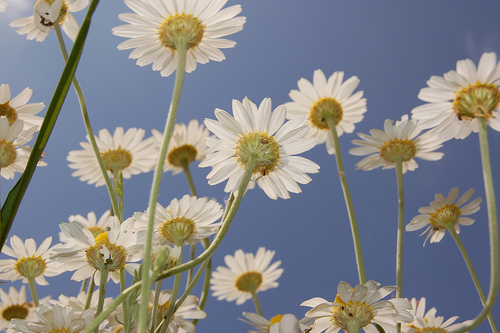 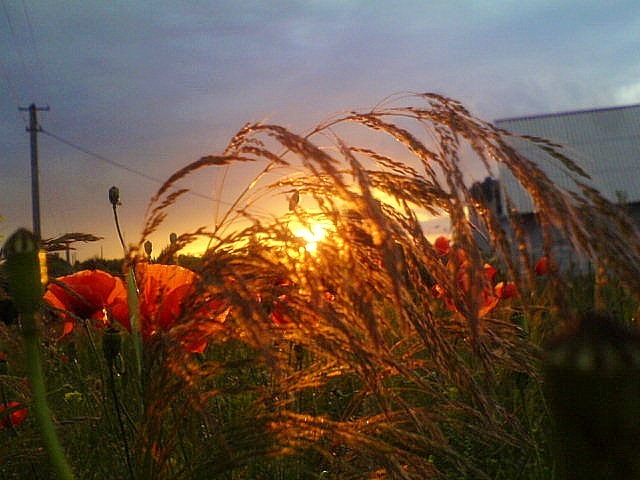 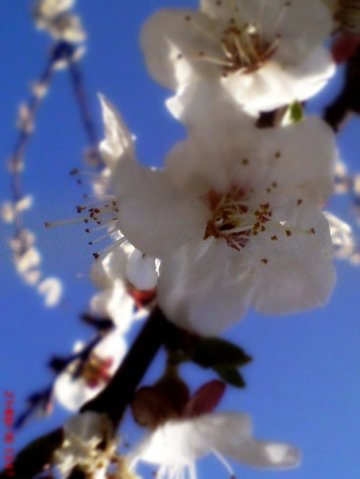 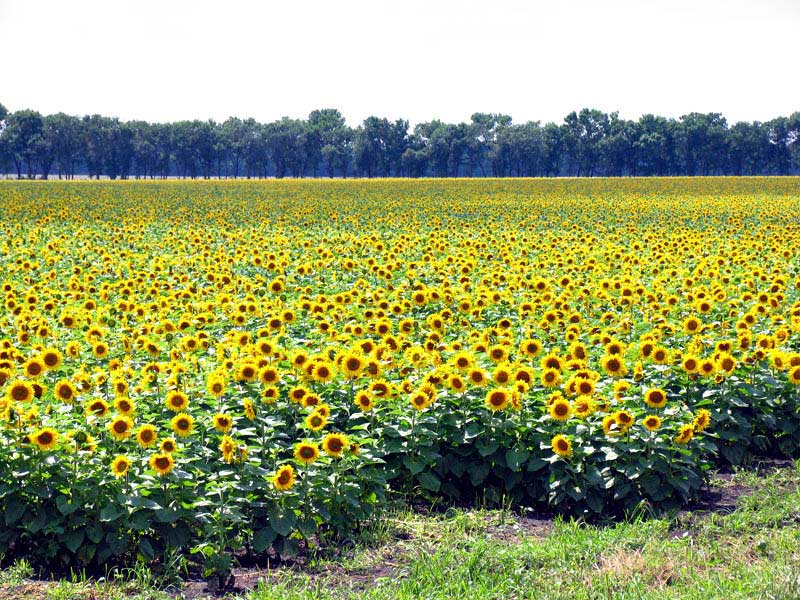 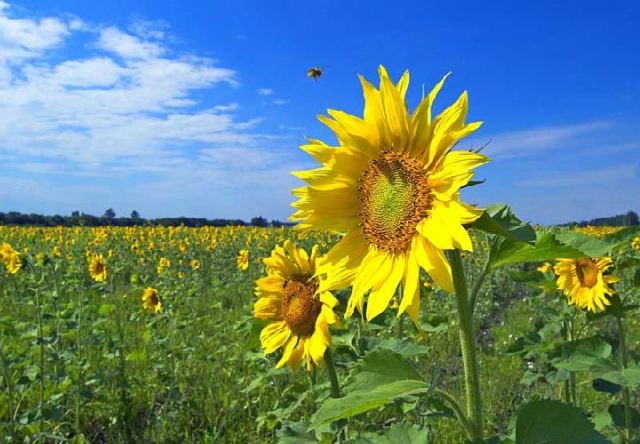 Наша прекрасна планета така маленька у космічному просторі і така велика й рідна для кожного з нас. Найбільшу насолоду і радість, найпалкішу любов до рідного краю викликає спілкування з природою.
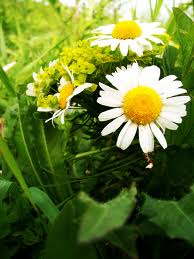 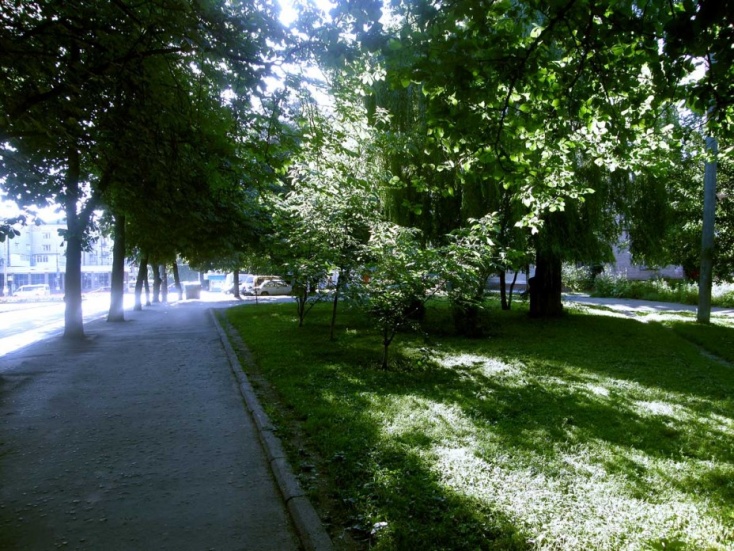 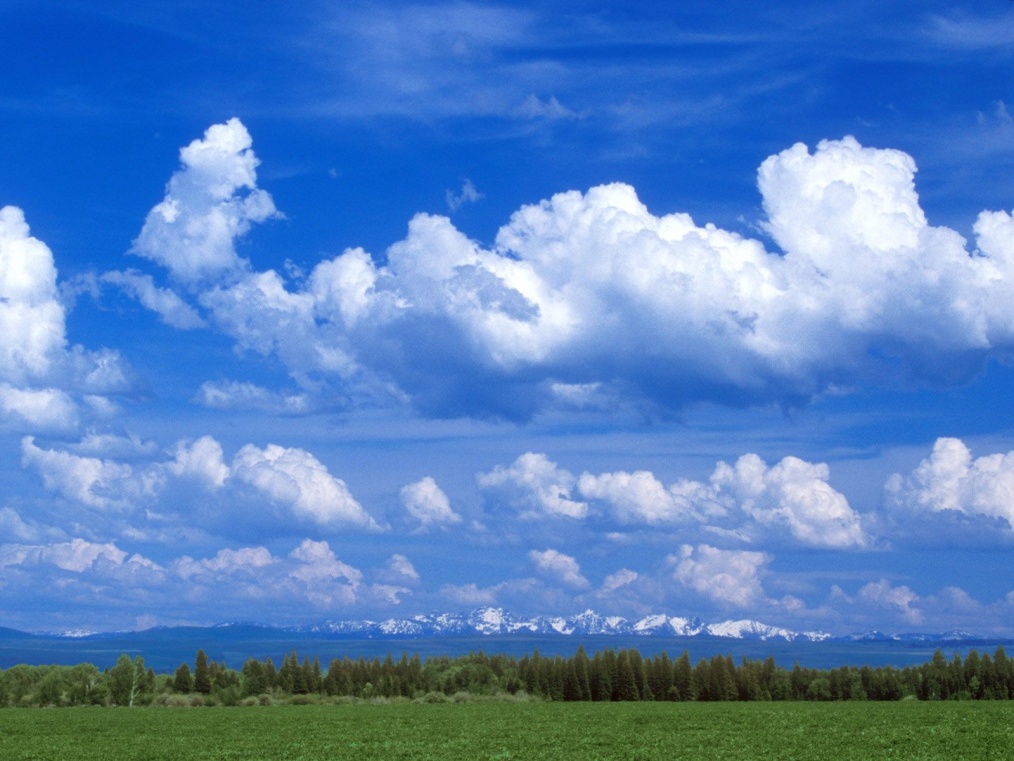 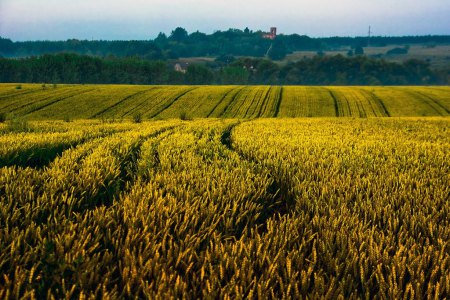 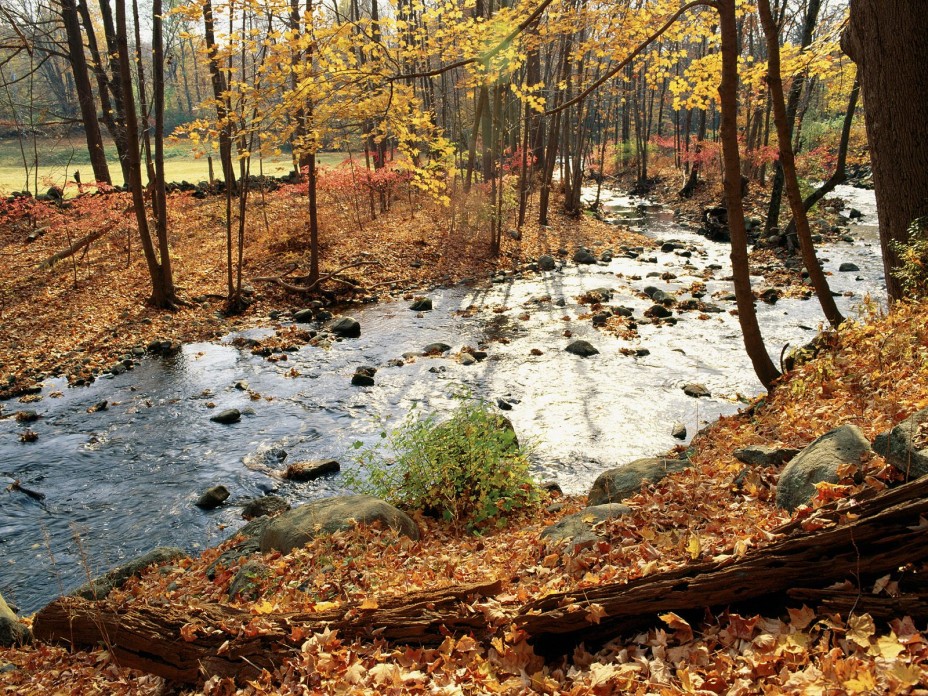 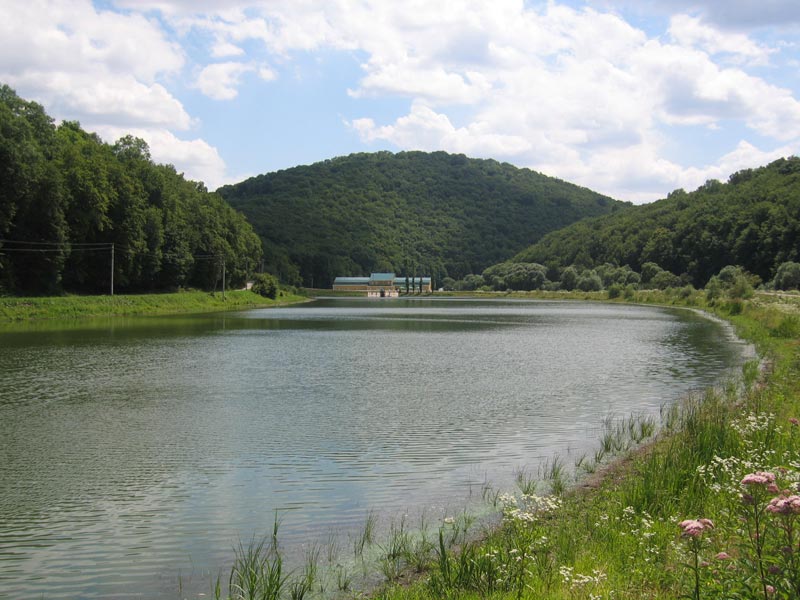 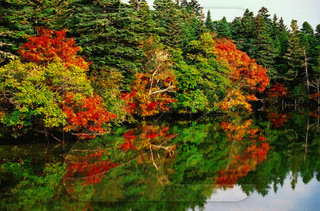 Шепіт голубої води, зелених дібров, спів дзвінкоголосих пташок, запах і розмаїття квітів – усе це дороге серцю, ні з чим незрівнянна краса рідного краю.
Але не все так добре, як здається… На порозі ХХІ століття екологічна криза все більше нівечить природу нашої країни.
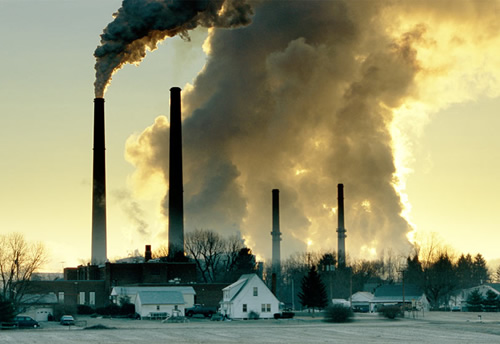 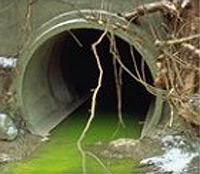 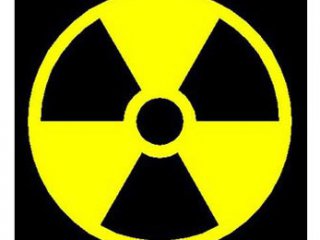 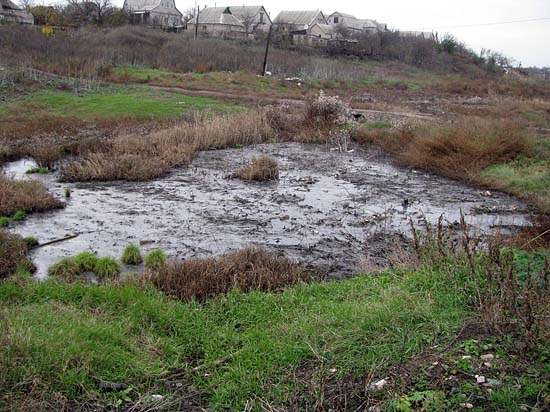 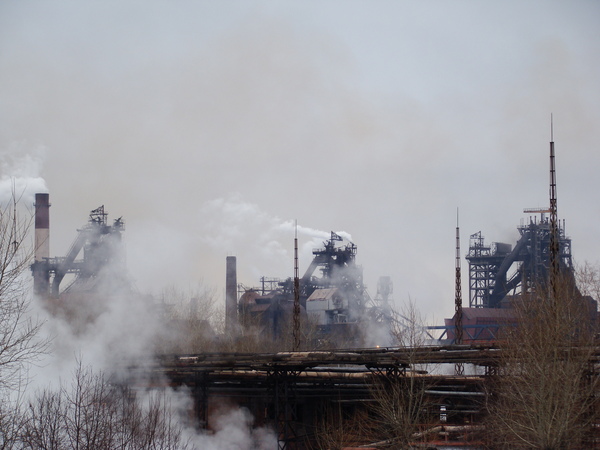 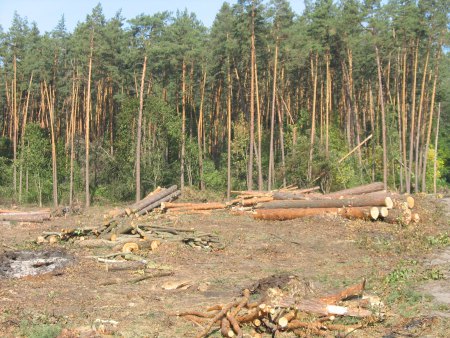 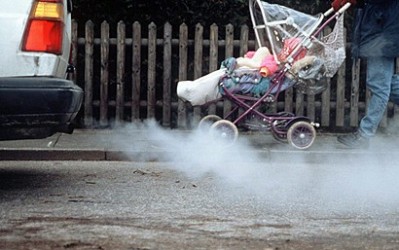 Міста задихаються від промислових і транспортних забруднень. Моря, річки, ставки, озера перетворюються на брудні стічні “відстійники”.
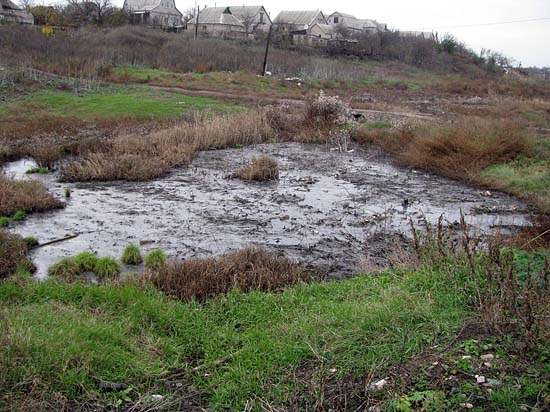 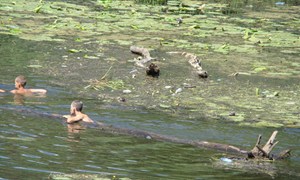 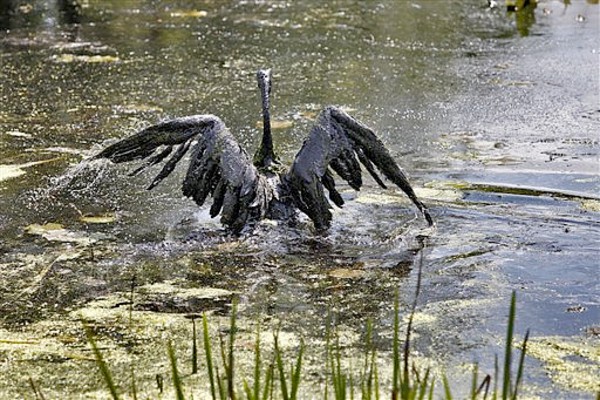 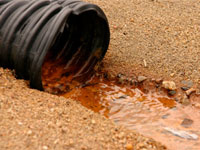 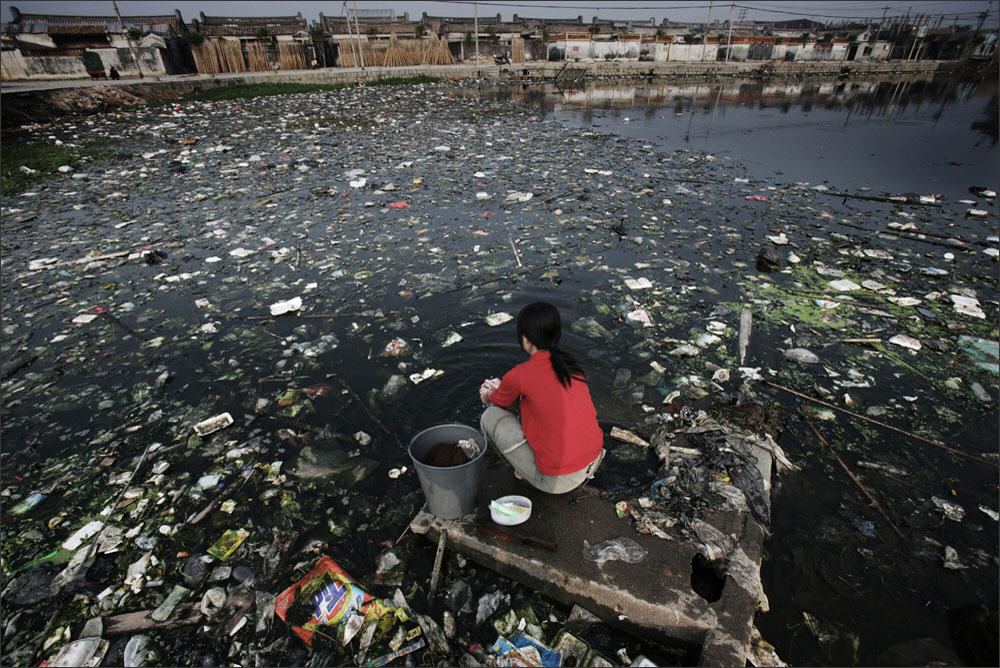 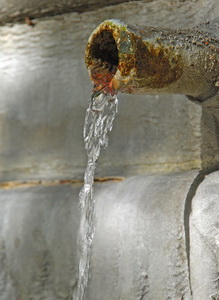 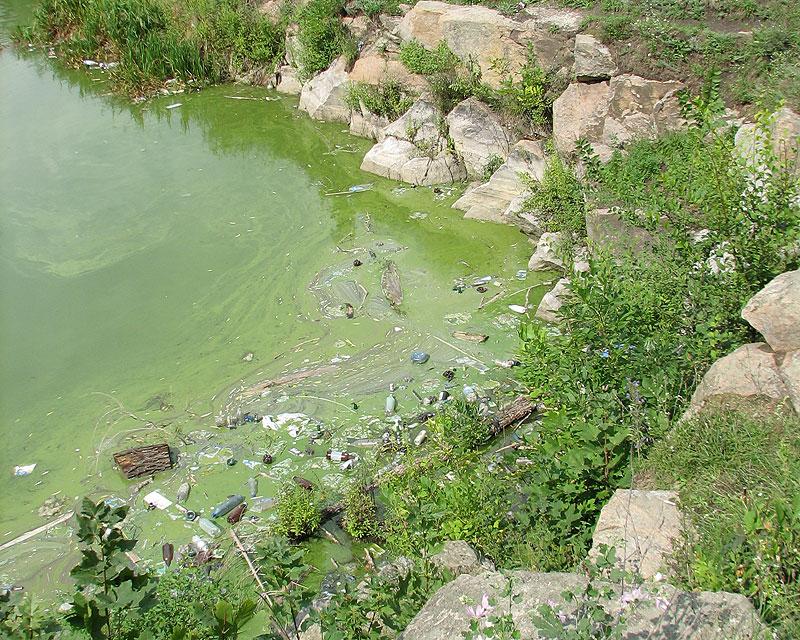 Один за одним зникають види птахів, риб, комах, тварин, рослин, вирубуються останні ліси.
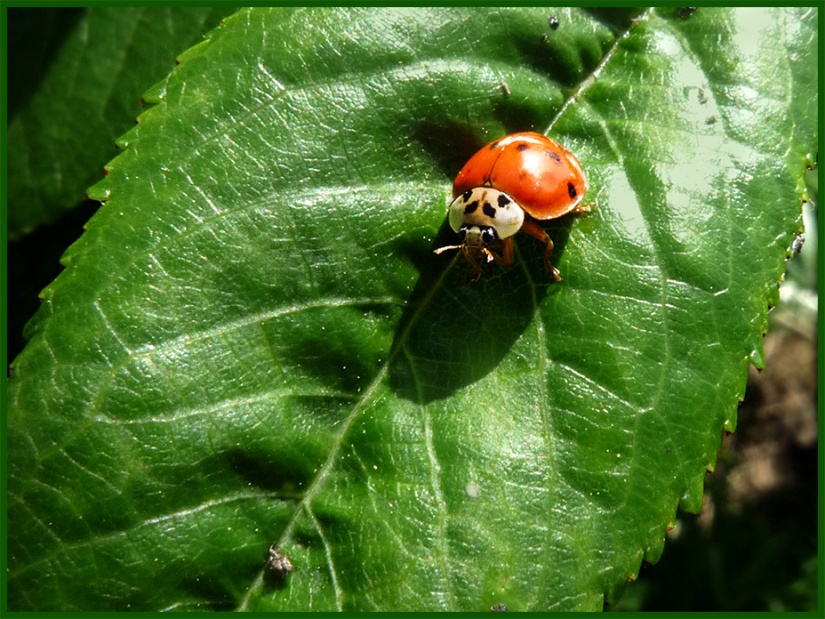 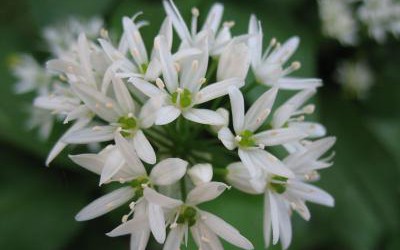 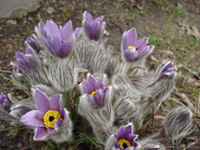 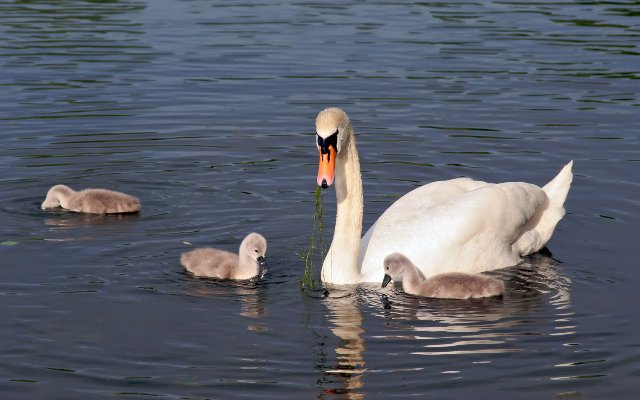 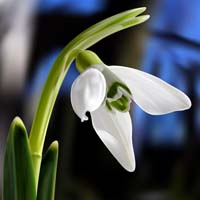 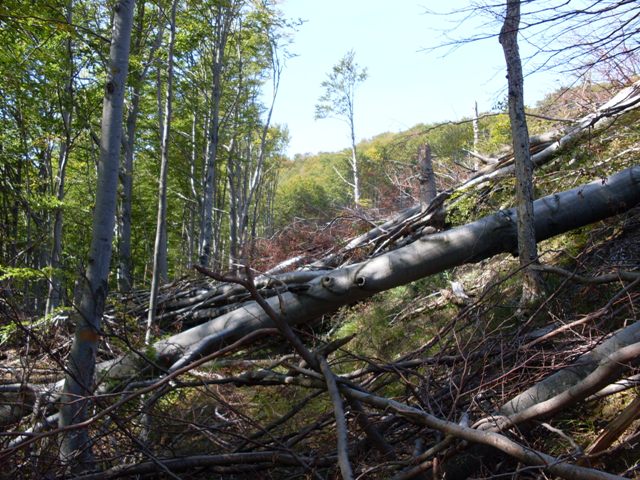 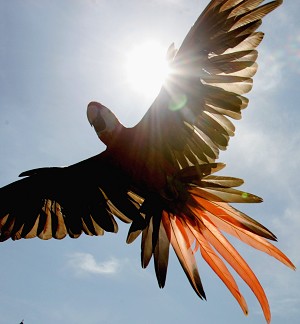 Екологічне лихо спричинила в Україні Чорнобильська трагедія. Смертність населення почала переважати народжуваність.
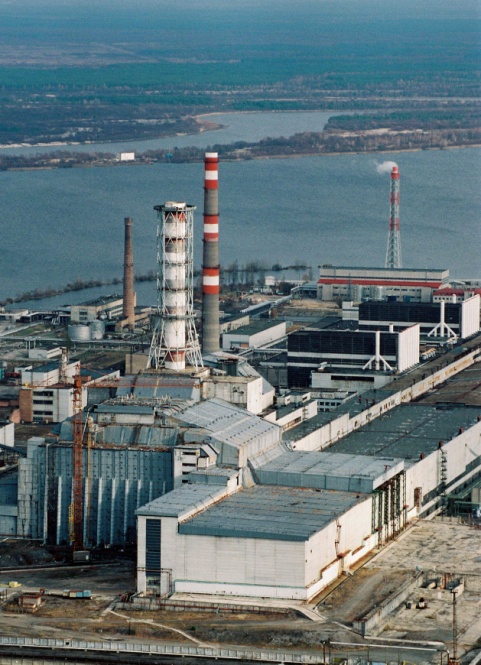 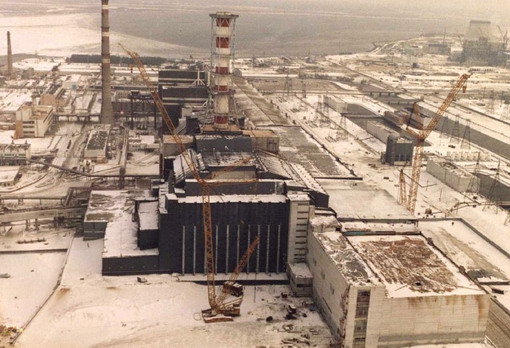 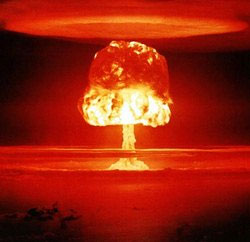 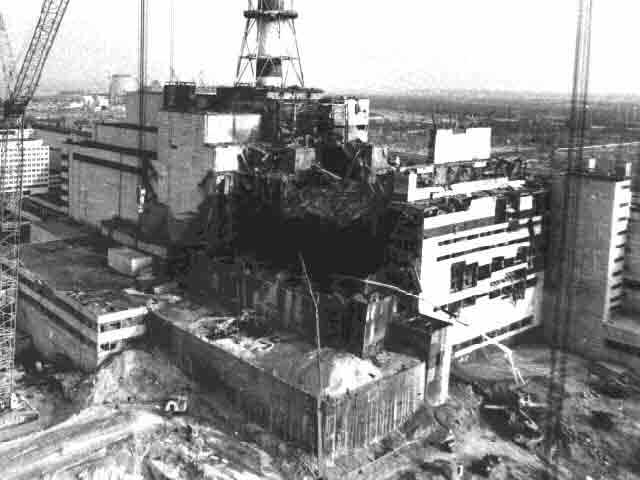 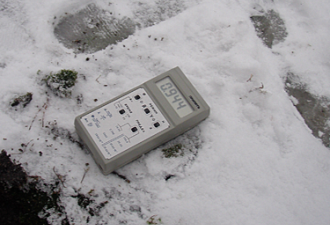 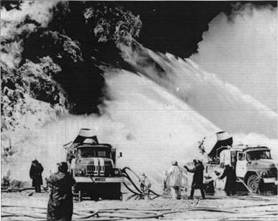 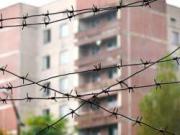 Таке становище змусило уряд України визнати всю територію держави зоною екологічного лиха. Наслідки його жахливі…
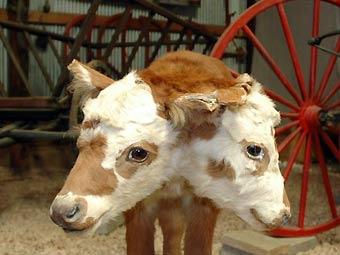 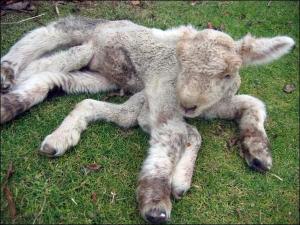 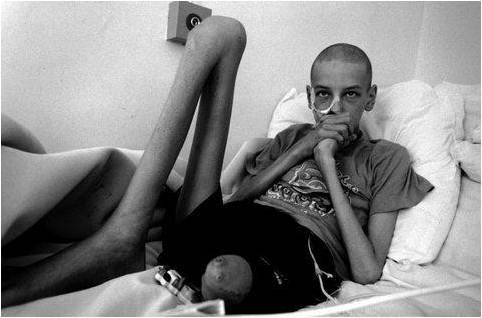 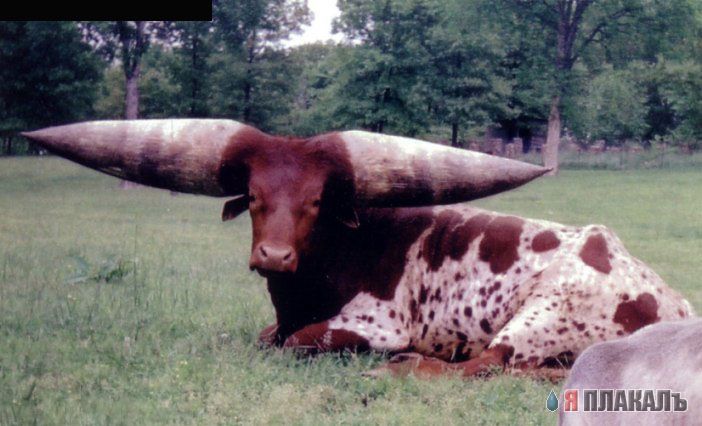 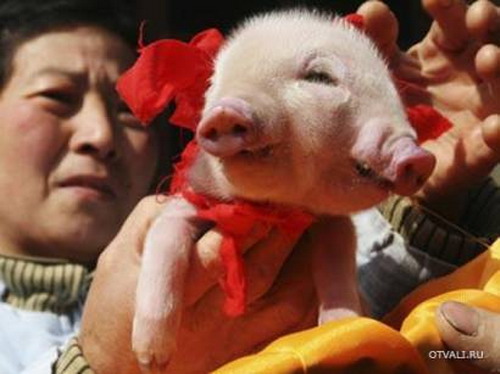 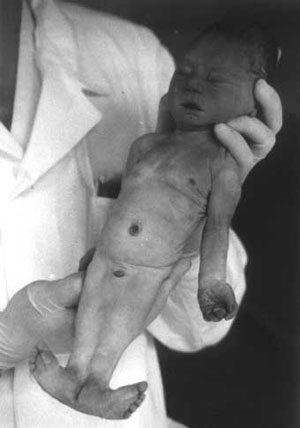 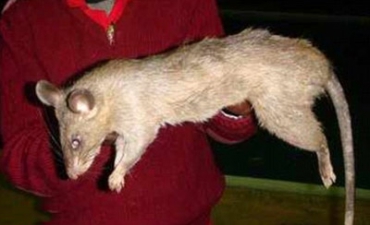 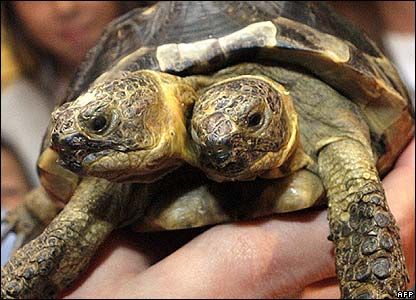 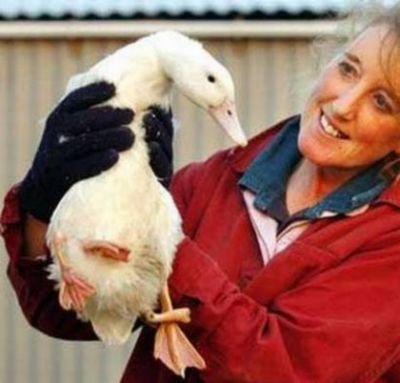 …Та людину ніщо не лякає! Вона продовжує “вдосконалювати” своє життя за рахунок власного здоров`я.
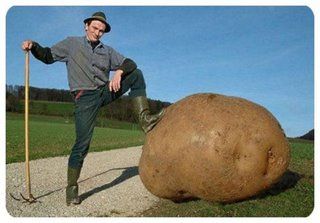 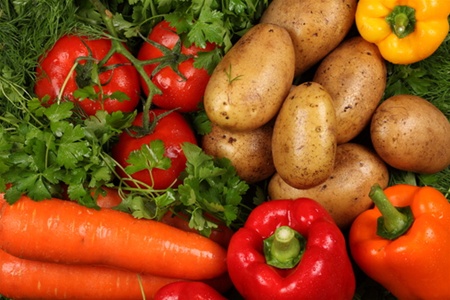 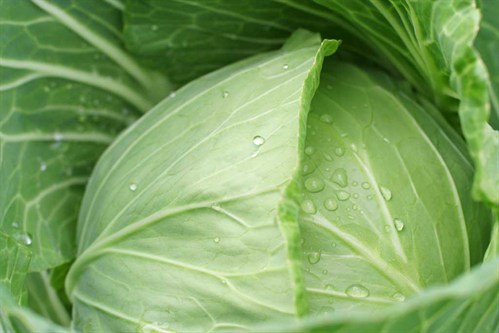 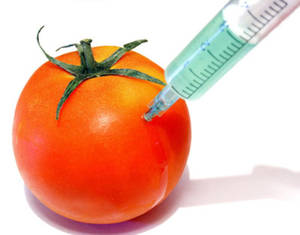 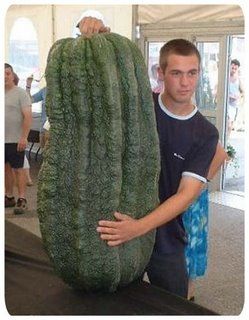 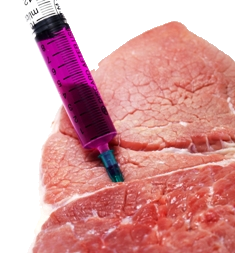 СУМНА СТАТИСТИКА
Найбільш актуальні екологічні проблеми, що можуть впливати на здоров'я дітей.
1.    Забруднення повітря.
2.   Забруднення води.
3.   Проблема відходів.
4.   Якість питної води.
5.    Забруднення ґрунту.
6.    Якість продуктів харчування.
7.    Радіаційне забруднення.
8.    Ненормоване використання отрутохімікатів та мінеральних добрив у сільському господарстві.
9.    Йододефіцит.
10.   Зберігання непридатних та неопізнаних пестицидів.
11.    Зменшення озеленення.
12.   Забруднення важкими металами.
13.   Неконтрольоване вирубування лісу.
Найбільш характерні захворювання дітей, пов'язані із забрудненням довкілля.
1.   Хвороби органів    дихання.
2.   Захворювання ШКТ.
3.   Онкологічні захворювання.
4.   Інфекційні.
5.   Хвороби ендокринної системи.
6.   Алергії.
7.   Туберкульоз.
8.   Хвороби серцево-судинної системи.
9.   Зниження імунітету.
10.   Харчові отруєння.
11.   Вроджені вади.
12.   Захворювання шкіри.
13.   Хвороби нирок.
Людина на землі може багато: руйнувати, а може стати її садівником, лікарем.
Ці дерева посадили учні нашої школи.
Працюють всі!
“Директорське” деревце
Ми посадимо найбільше!
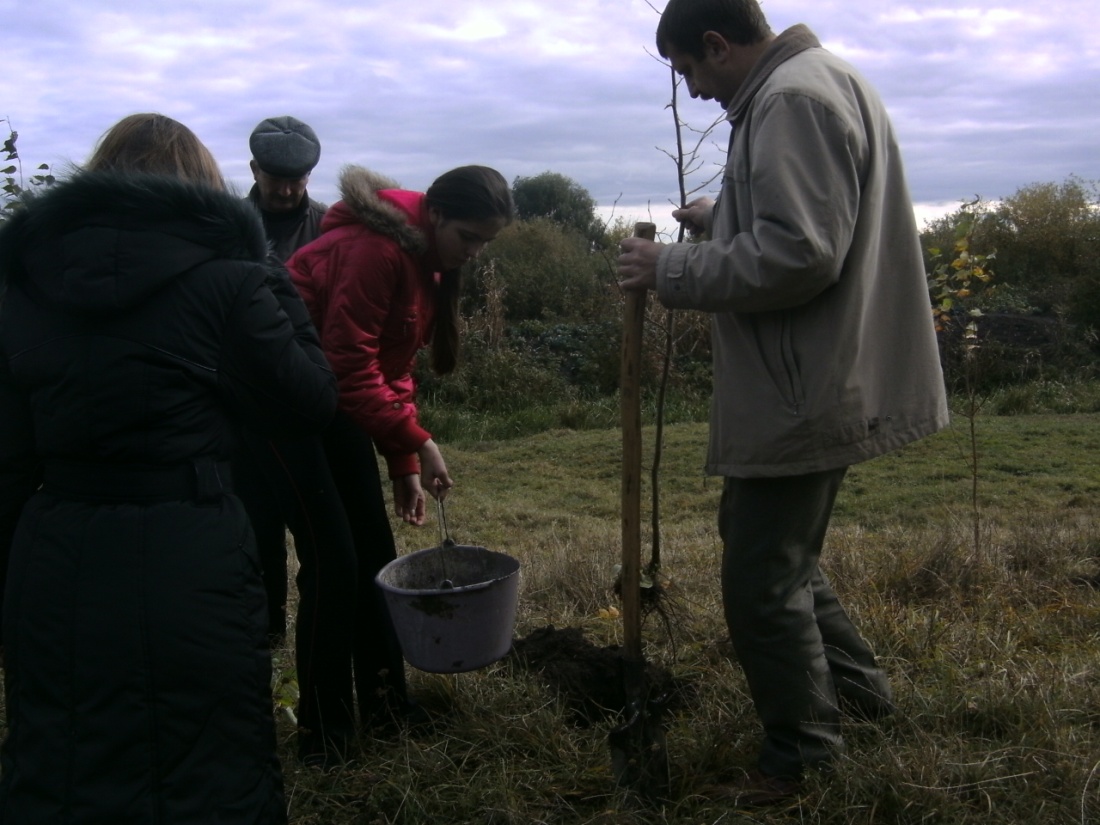 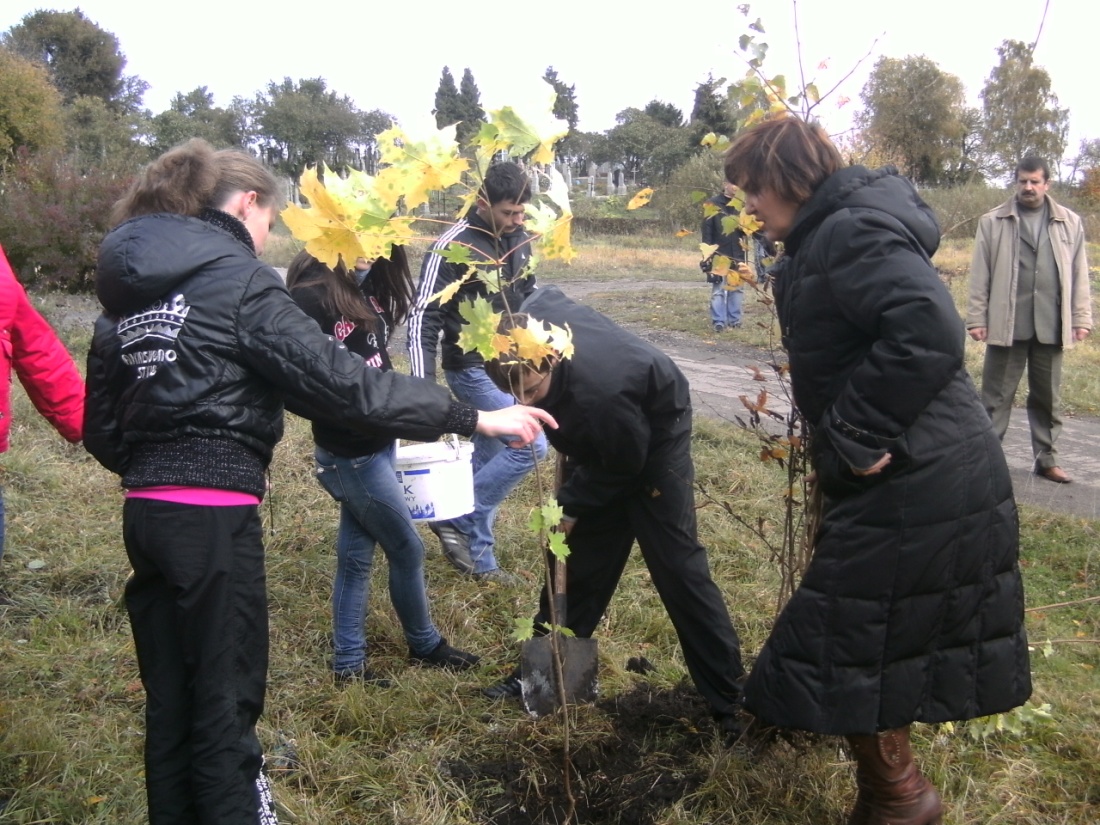 Наші басівкутські краєвиди
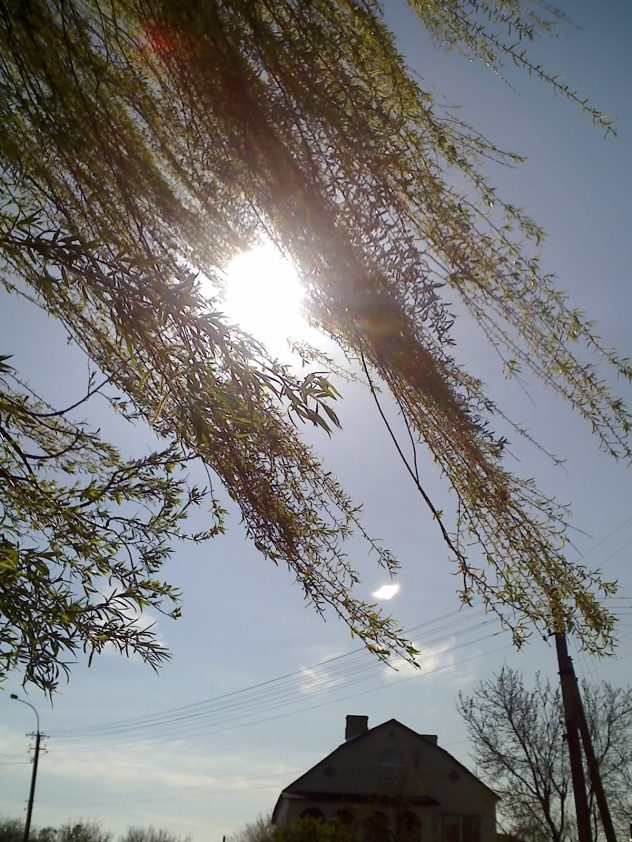 А як пахнуть наші чорнобривці…
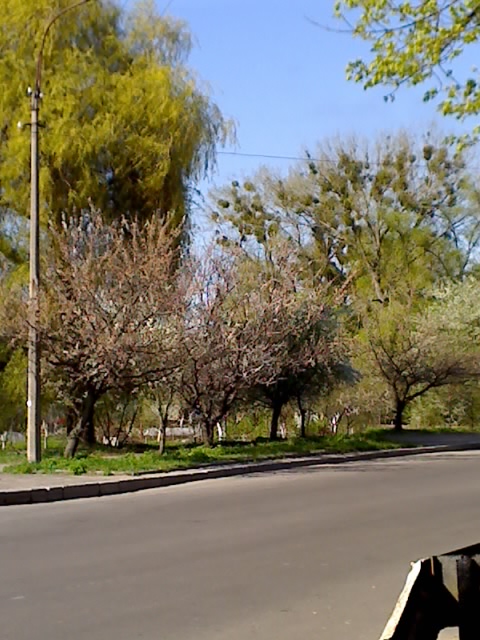 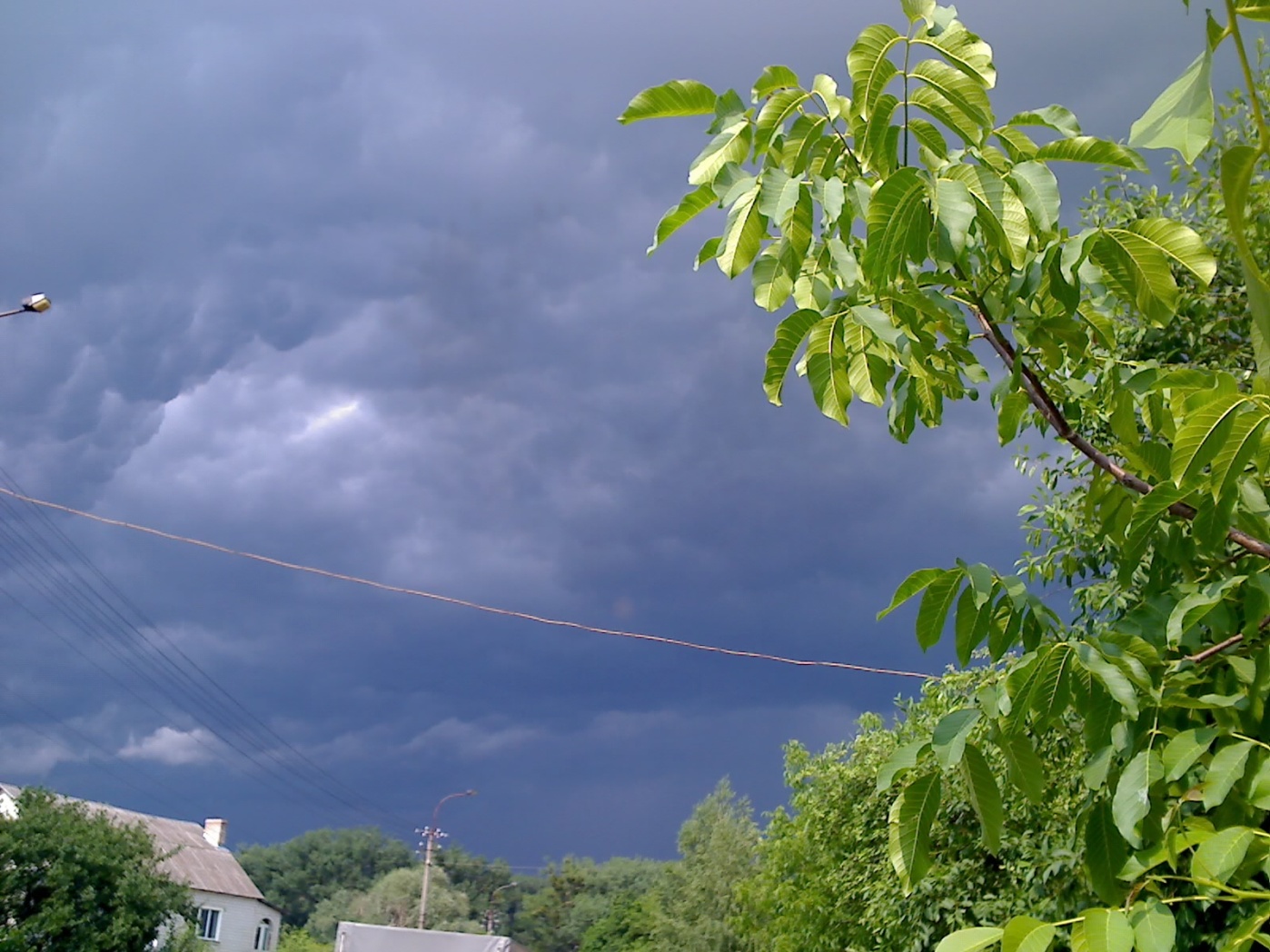 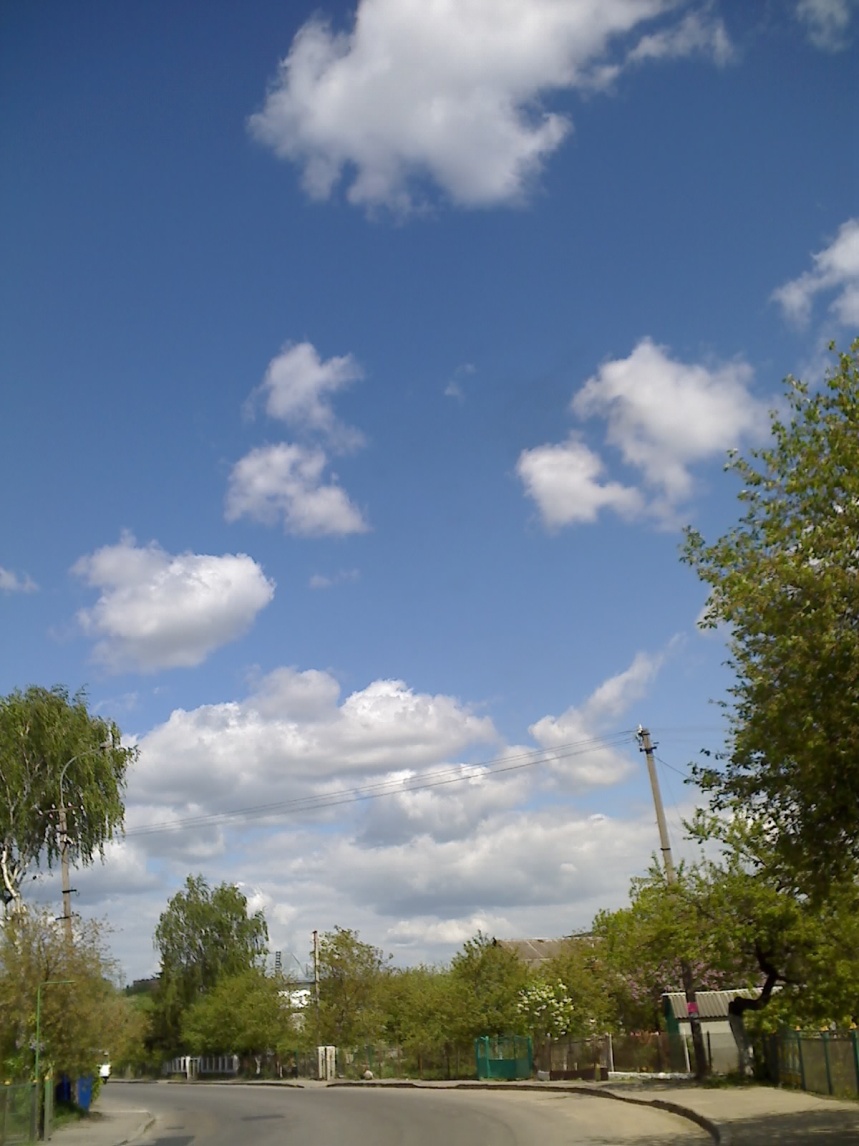 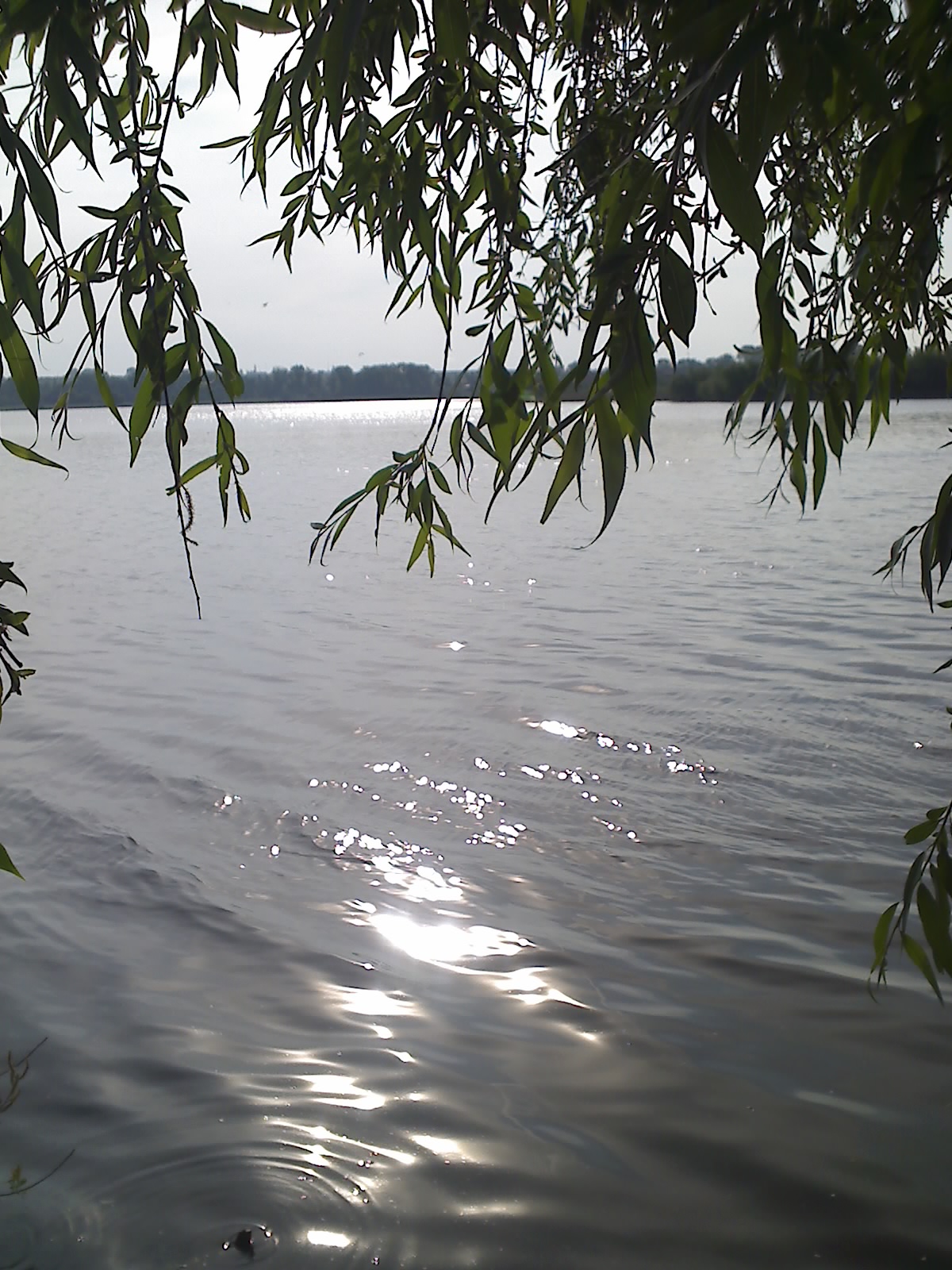 Озеро – окраса нашої місцевості!
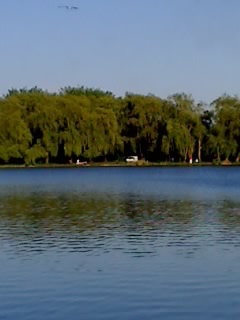 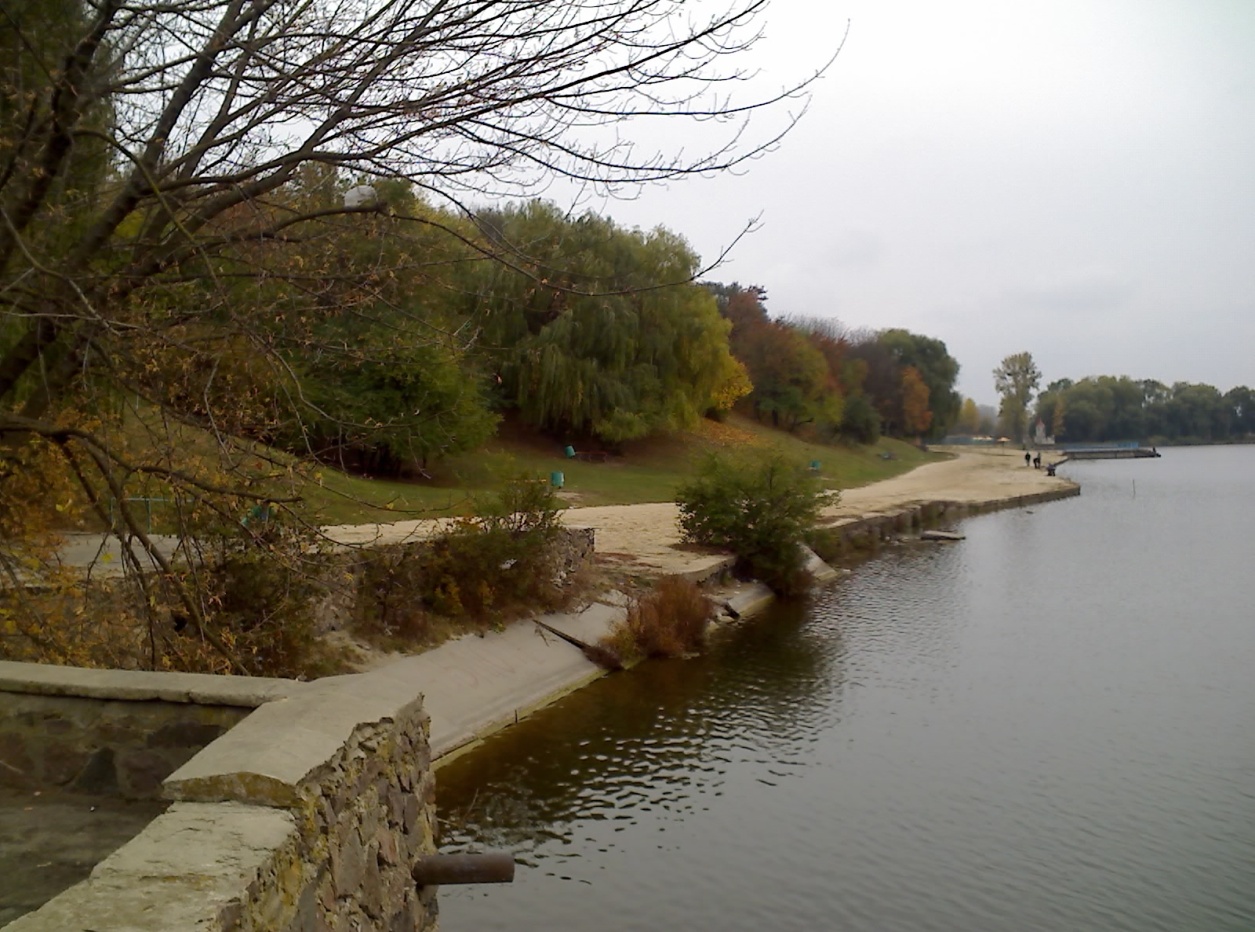 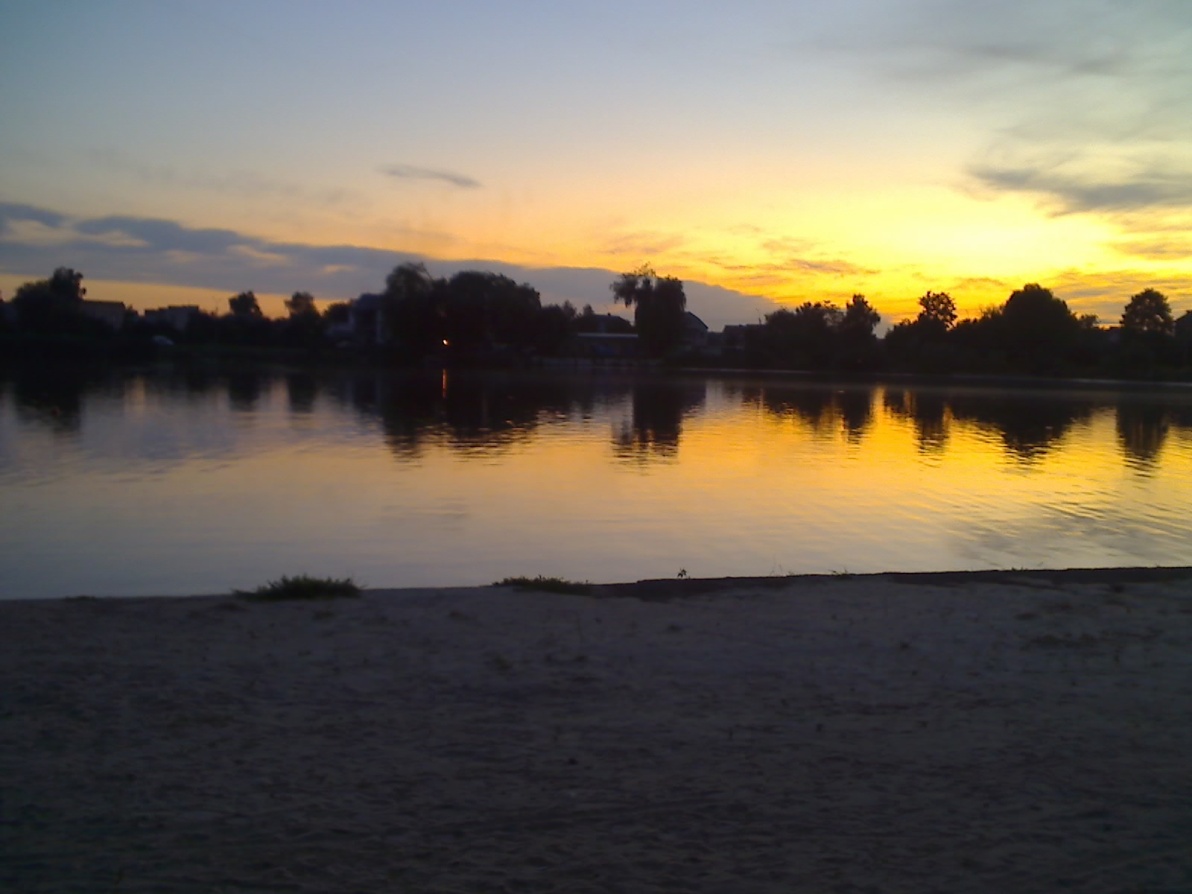 Давайте ось так, як і ми, будемо єдині у прагненні зберегти нашу природу-матінку!
Хай будуть в нас цілі дерева,Рослини, тварини, птахи.Людино! Людино! Людино!Ми просимо: нас збережи!